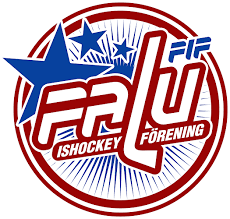 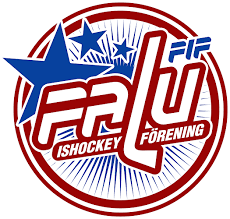 Poolspel XX/XX i Lungets ishall
XX:XXLagen ställer sig redo i korridoren och är förberedda för intro(Falu IFs spelare går in först)Medtag gärna en påse att stoppa respektive lags skridskoskydd i.XX:XX IntroXX:XXPlan 1: XXX XX – XXX XXPlan 2: XXX X– XXXX:XXPlan 1: XXX XX – XXX XXPlan 2: XXX X– XXXX:XX Kortare paus för snabb energipåfyllningXX:XX Flytta spelplaner till motsvarade sida av isen (Faluns föräldrar)/Omspolning
XX:XXPlan 1: XXX XX – XXX XXPlan 2: XXX X– XXXX:XXPlan 1: XXX XX – XXX XXPlan 2: XXX X– XXXX:XX Istid slut
Under respektive omgång vistas icke spelande lag i avbytarbås eller i omklädningsrum och inte ute på isen.
Vi följer Svenska ishockeyförbundets ramverk och hemmaplansmodellen under poolspel.
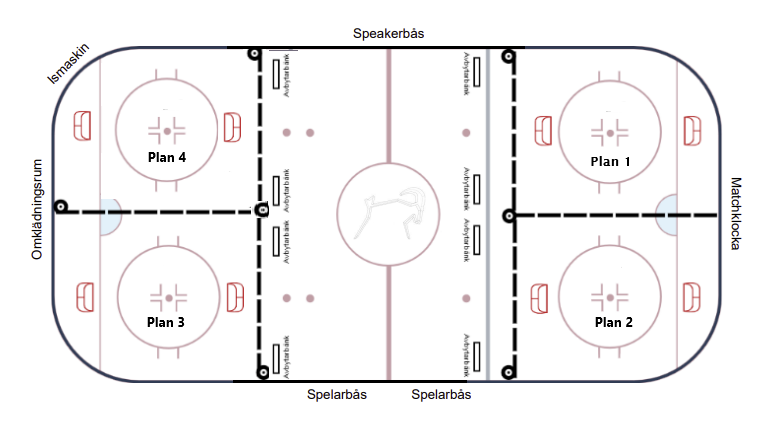